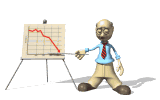 계층별프로그램 교육 모듈
과정 및 구성 내용
□ 과정명 : 액션코칭 과정
□ 분류 : 리더십/임파워링
2
과정 및 구성 내용
□ 과정명 : 코칭 스킬 역향 강화과정
□ 분류 : 리더십/임파워링
3
과정 및 구성 내용
□ 과정명 : 문제해결과 의사결정 과정
□ 분류 : 경영•기획/문제해결과 의사결정
4
과정 및 구성 내용
□ 과정명 : 전략적 의사결정과정
□ 분류 : 경영•기획/문제해결과 의사결정
5
과정 및 구성 내용
□ 과정명 : 창의적 의사결정과정
□ 분류 : 경영•기획/문제해결과 의사결정
6
과정 및 구성 내용
□ 과정명 : 모의 경영시뮬레이션 “SMC의 세계”과정
□ 분류 : 경영•기획/경영시뮬레이션
7
과정 및 구성 내용
□ 과정명 : BSC(Business Simulation Course)기본과정
□ 분류 : 경영•기획/경영시뮬레이션
8
과정 및 구성 내용
□ 과정명 : 창조경영과 TRIZ과정
□ 분류 : 경영일반/창조윤리경영
9
과정 및 구성 내용
□ 과정명 : 문서작성 능력개발과정
□ 분류 : Business Skill/프리젠테이션•문서
10
과정 및 구성 내용
□ 과정명 : 기획력 향상과정
□ 분류 : Business Skill/프리젠테이션•문서
11
과정 및 구성 내용
□ 과정명 : 창의력 개발과정
□ 분류 : Business Skill/창의력•커뮤니케이션
12
과정 및 구성 내용
□ 과정명 : 대인관계 능력향상과정
□ 분류 : Business Skill/창의력•커뮤니케이션
13
과정 및 구성 내용
□ 과정명 : 팀목표관리과정
□ 분류 : 조직•의식화/조직활성화
14
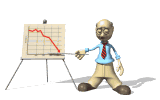 조직활성화 프로그램 교육 모듈
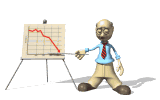 직무 & 서비스 교육 모듈